Презентация 
на тему:
«Ранняя весна»
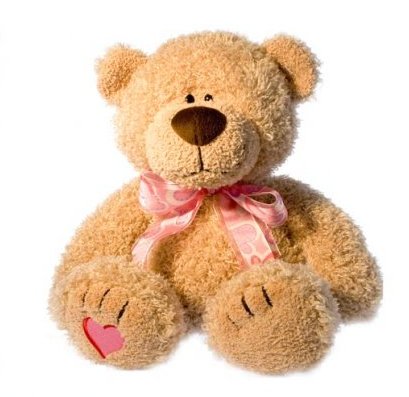 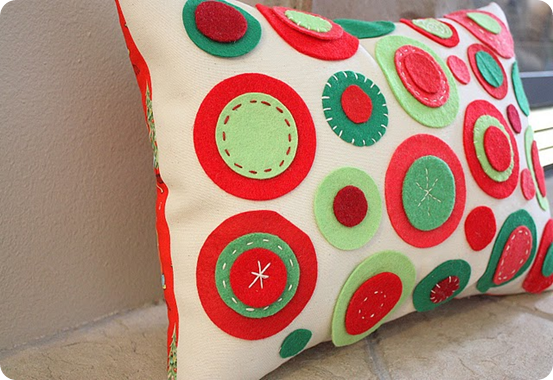 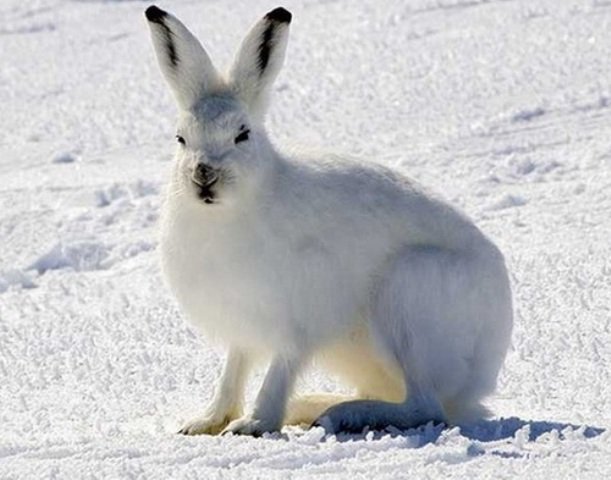 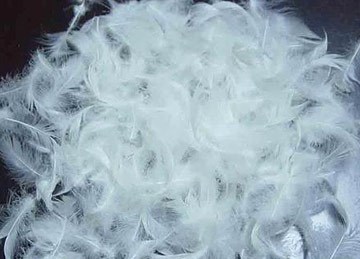 Мягкий он, а не подушка.  
Белый он, а не пушок.  
Он холодный, но от солнца, 
Превратится в ручеек.
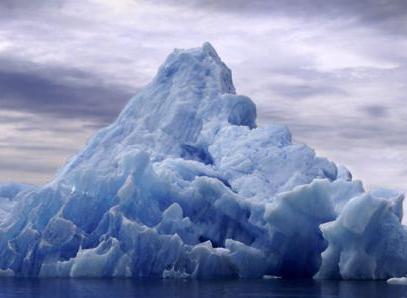 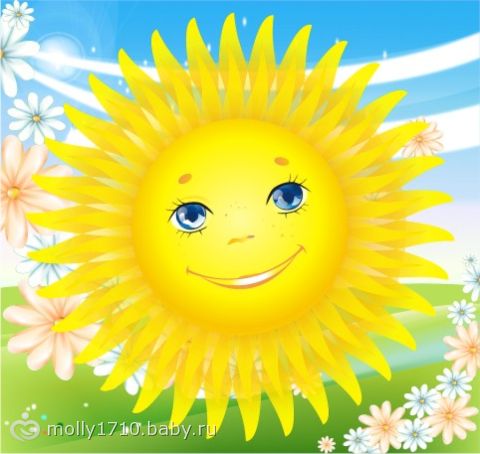 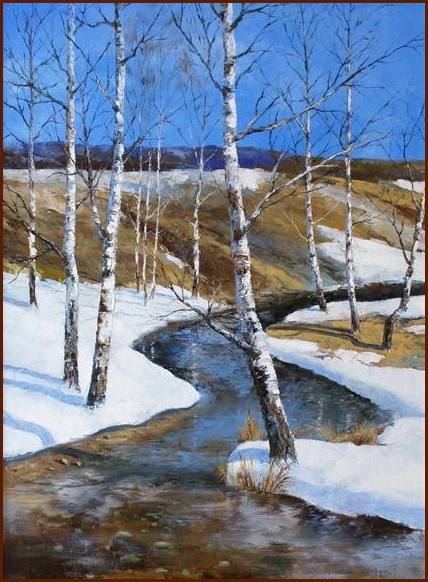 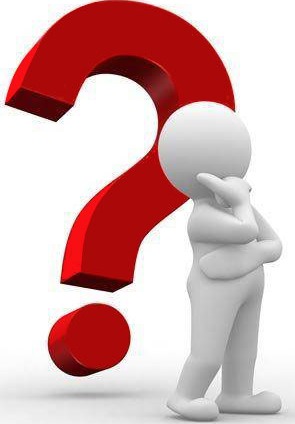 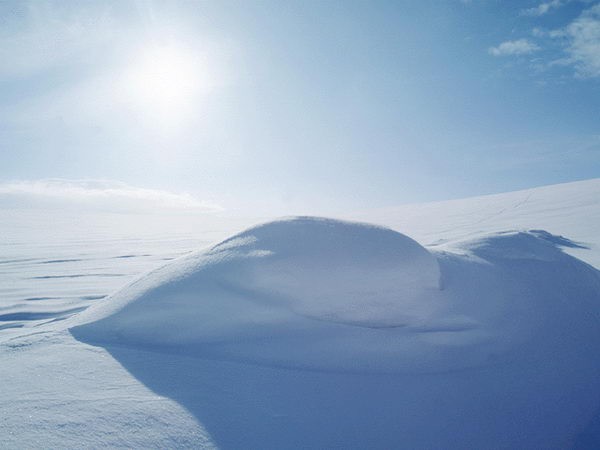 снег
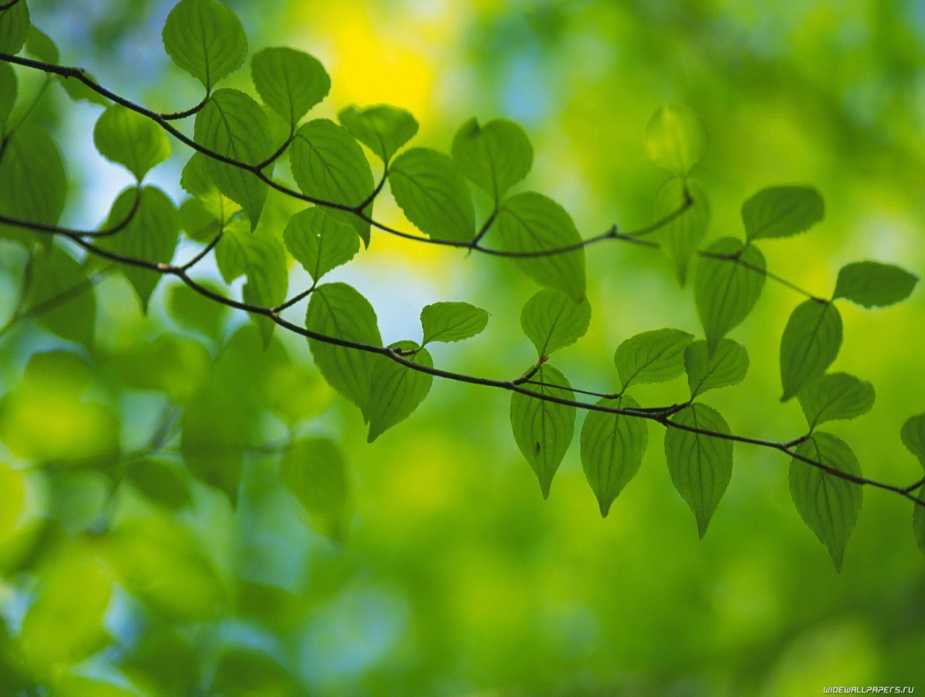 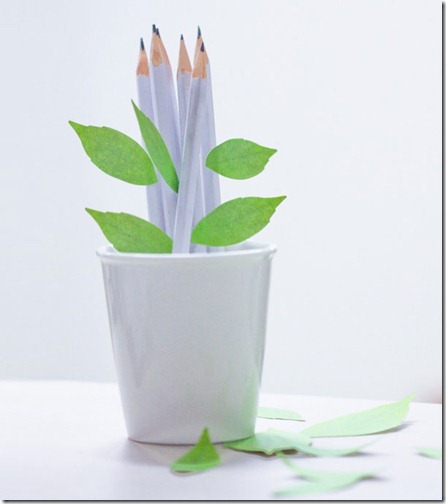 В них дремлют клейкие листочки.
На ветках — плотные комочки.
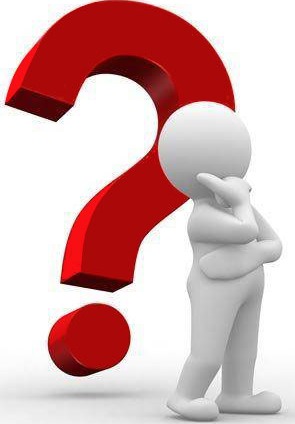 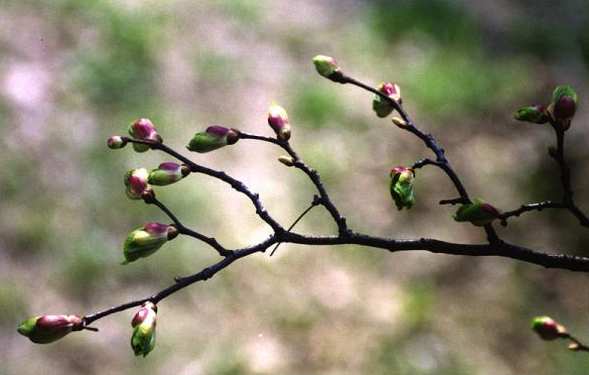 почки
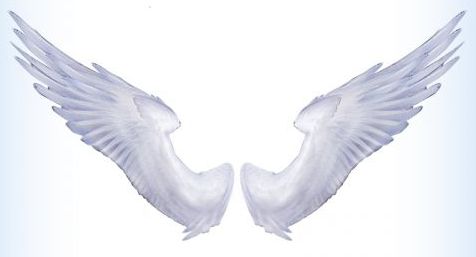 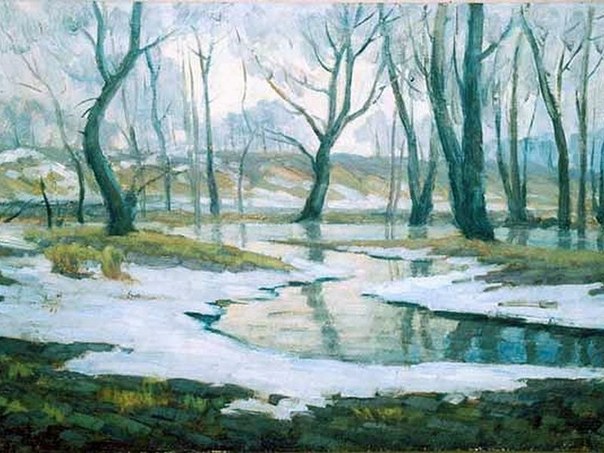 Крылья просятся в полёт, 
Нас домой весна зовёт, 
Прилетят весны гонцы 
И появятся птенцы.
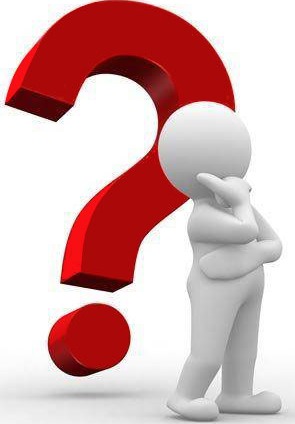 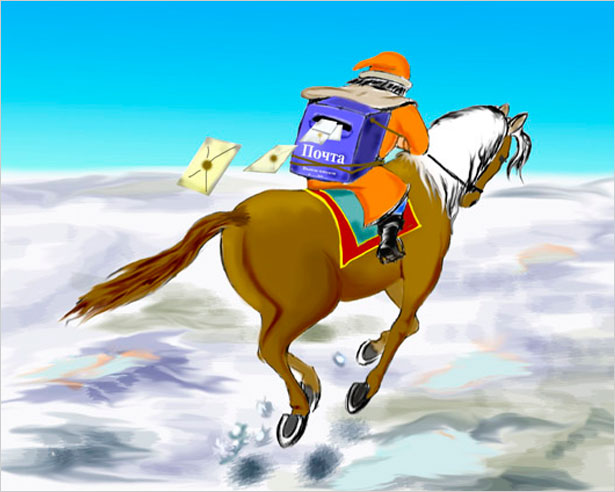 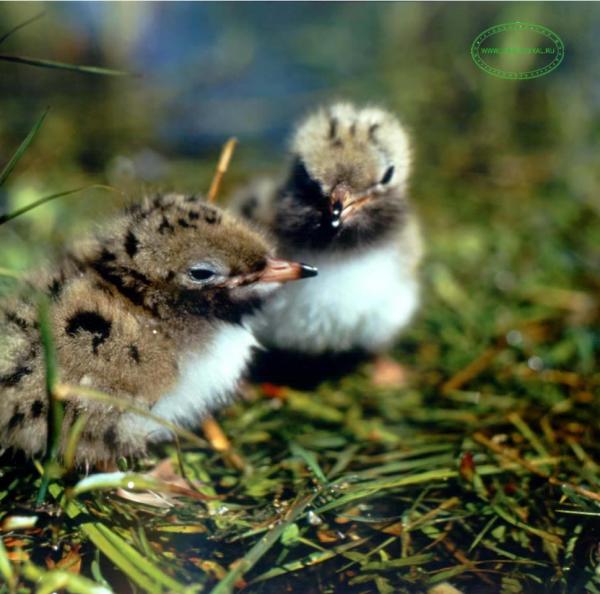 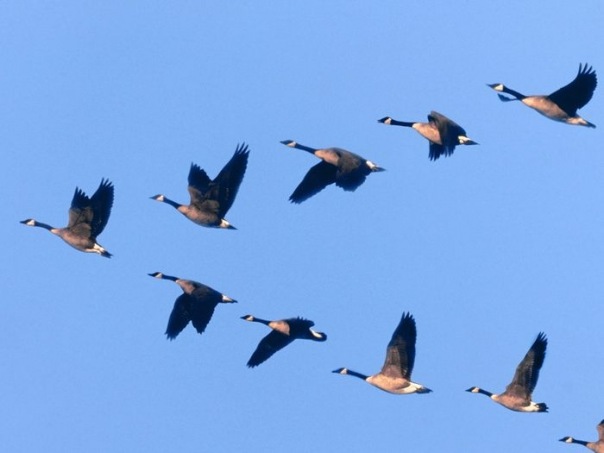 перелётные птицы
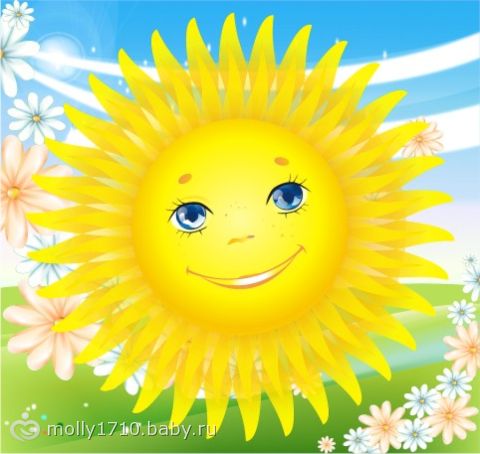 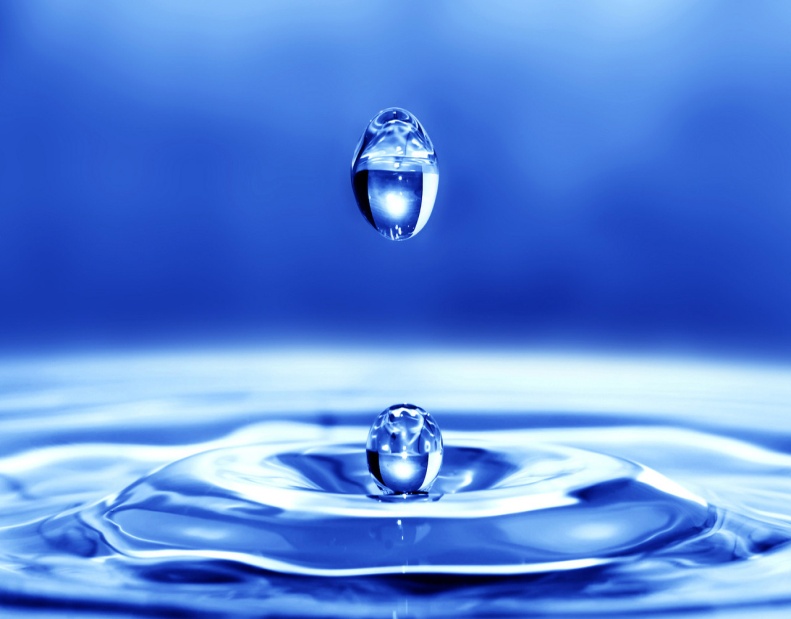 Утром солнышко пригрело, 
Зазвенела капель трель. 
Дружно как сосульки тают, 
За окном слышна …
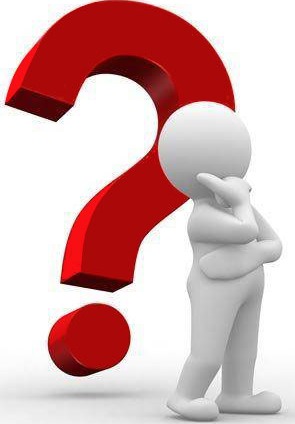 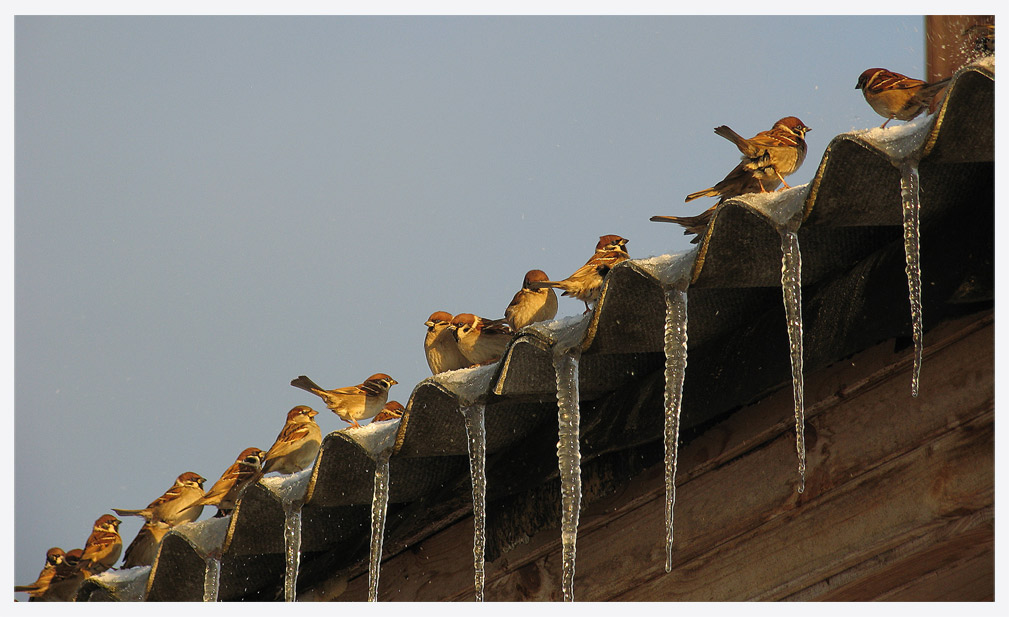 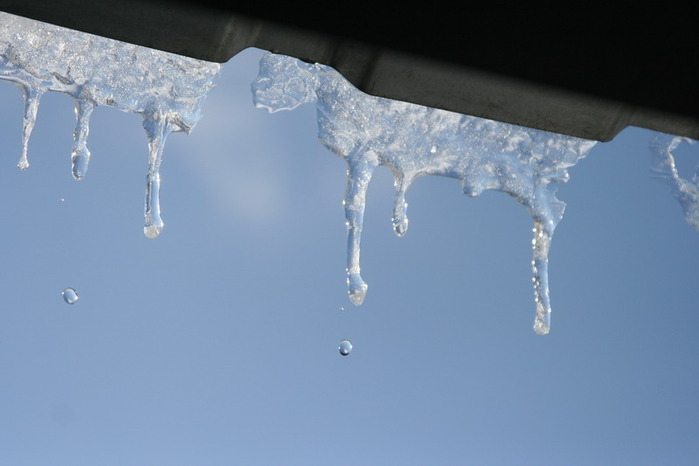 капель
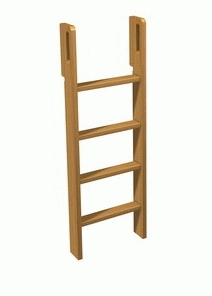 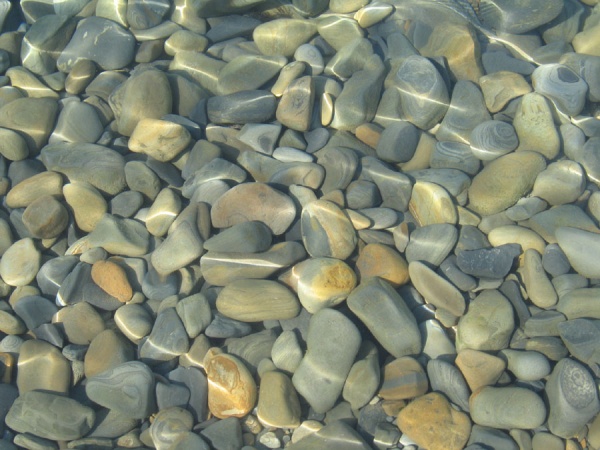 Бегу я, как по лесенке.  
По камушкам звеня.  
Издалека по песенке  
Узнаете меня.
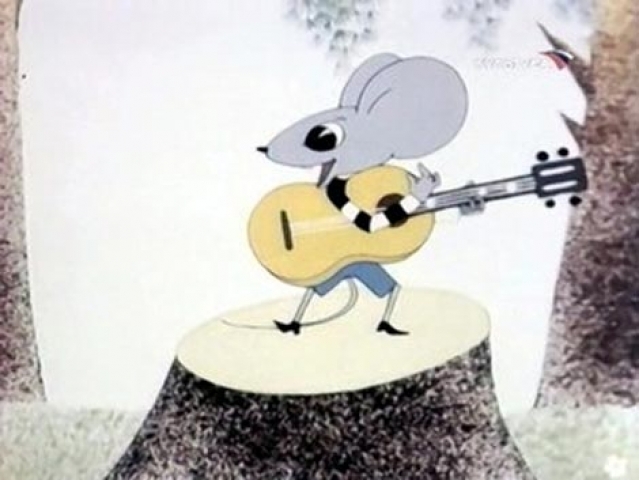 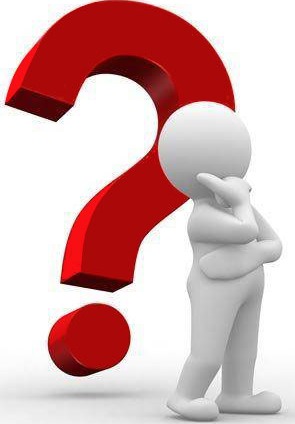 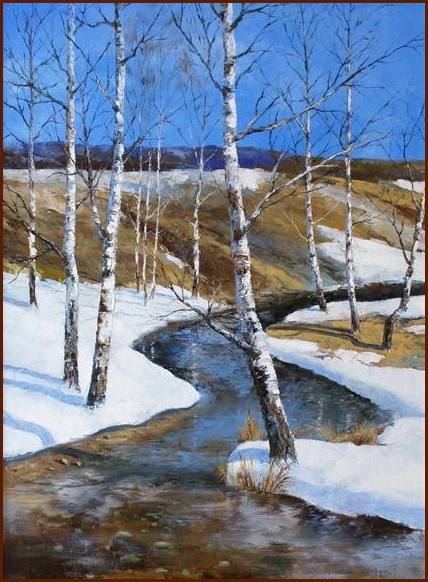 ручей
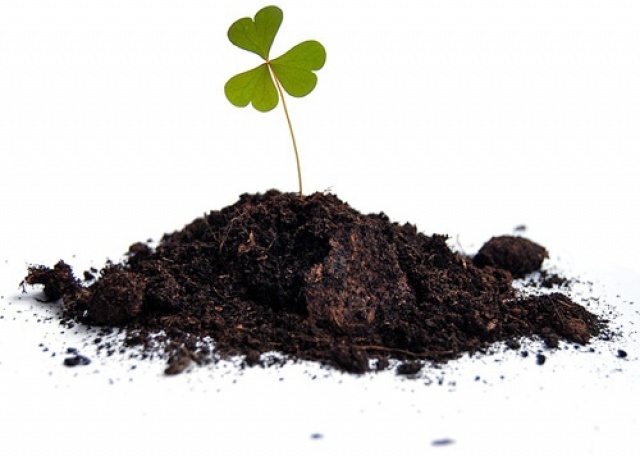 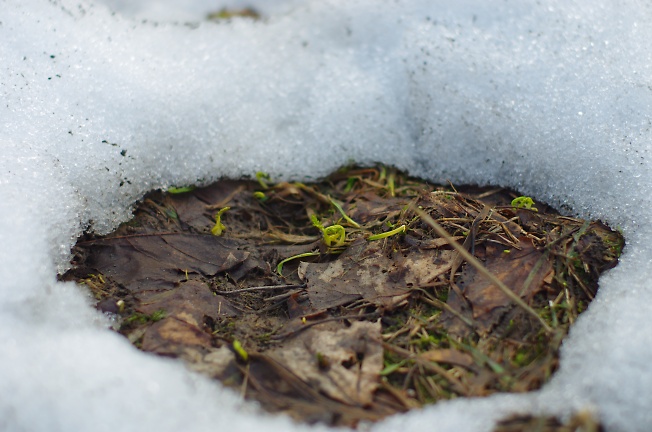 Первым вылез из земли, 
На проталинке. 
Он мороза не боится, 
Хоть и маленький.
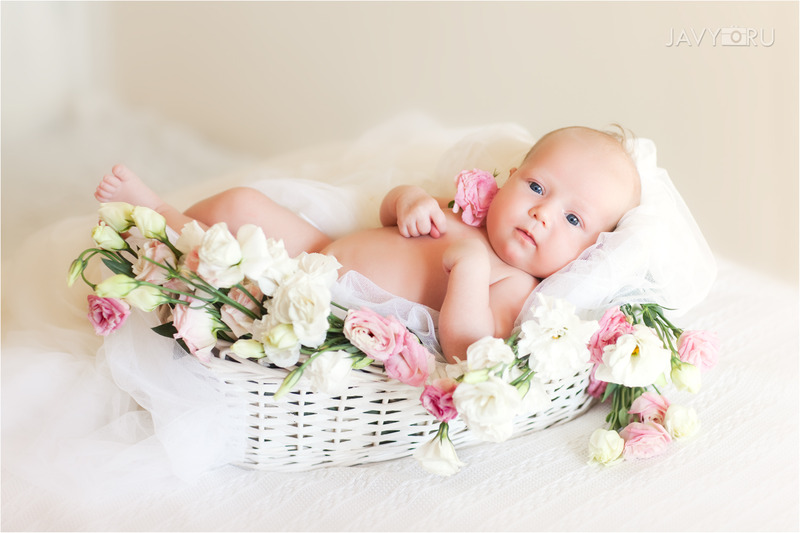 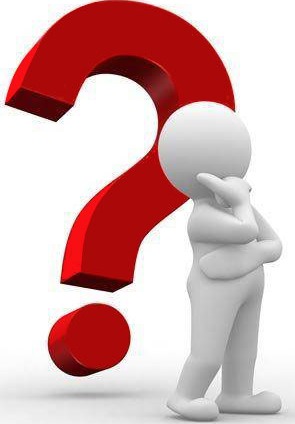 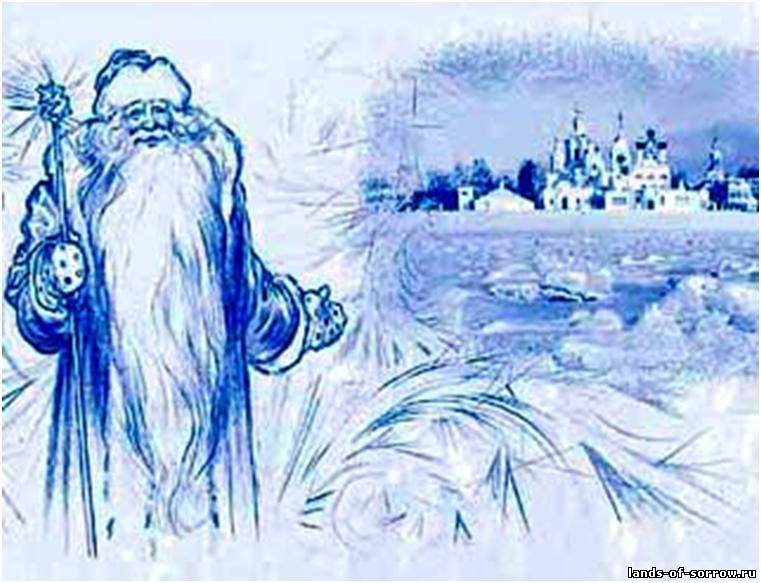 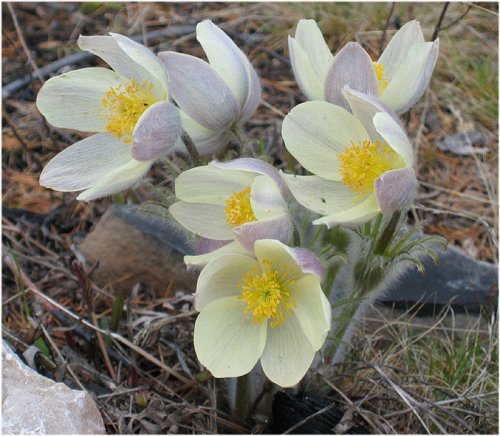 подснежник
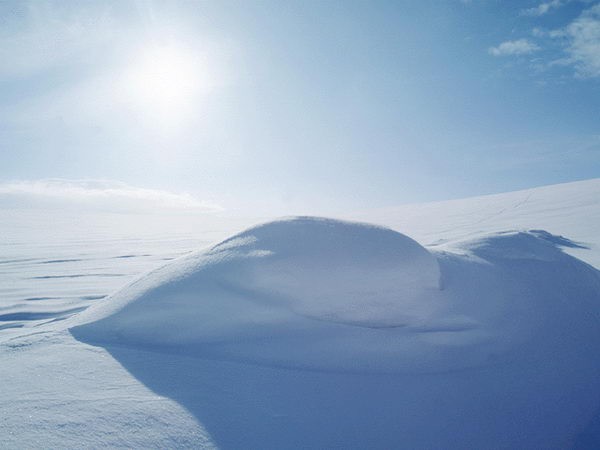 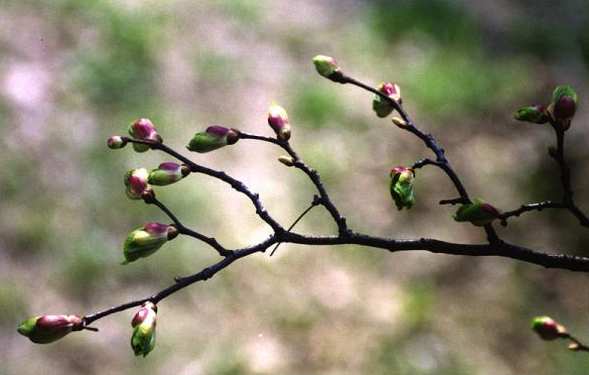 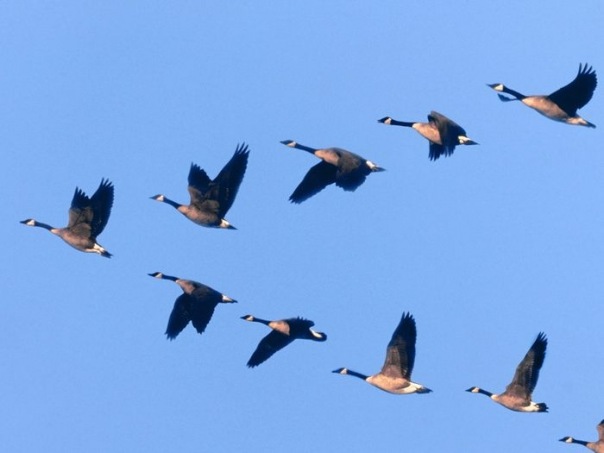 снег
Перелётные птицы
почки
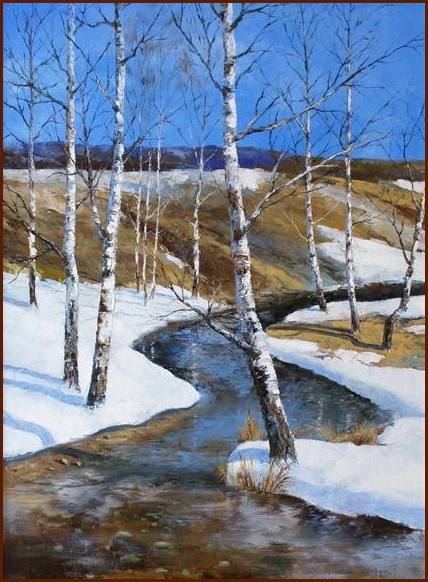 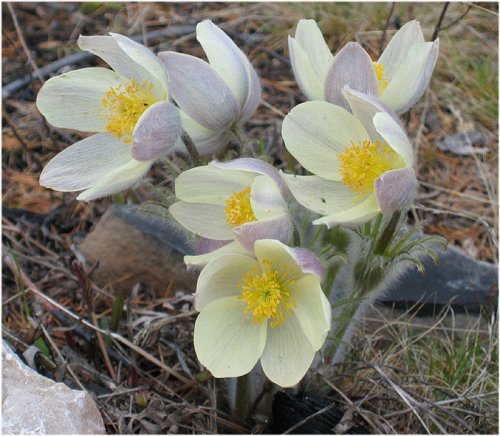 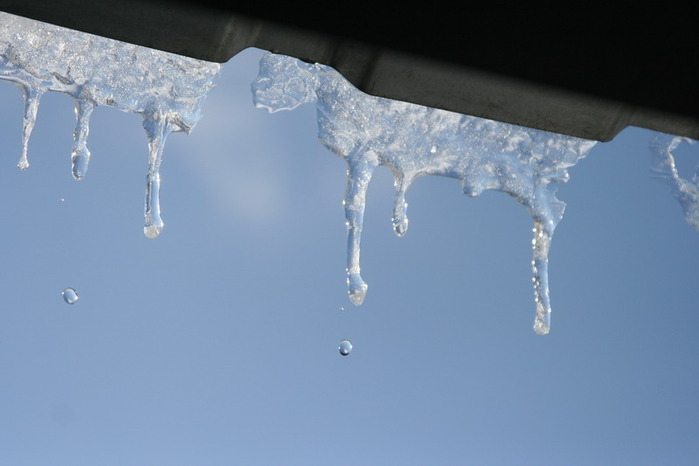 капель
подснежник
ручей
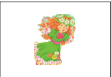 весна
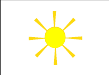 солнце
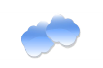 облака
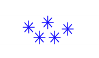 снег
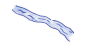 ручей
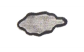 проталина
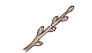 почки
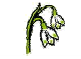 цветы
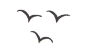 птицы
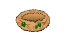 гнёзда
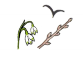 природа
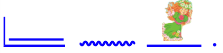 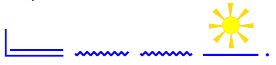 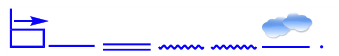 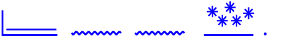 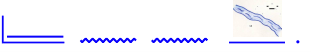 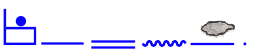 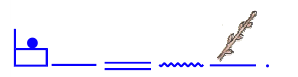 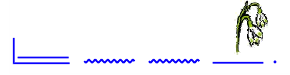 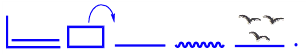 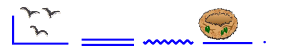 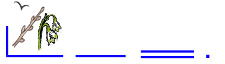 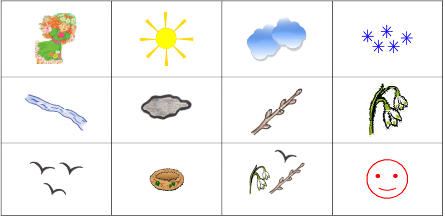